Övervakningskommittén
Mars 2025

Håkan Forsberg
generaldirektör
Art 40 a) The progress in programme implementation and in achieving the milestones and targets
Progress and goals, indicators in ESF+

Proportion of the total financial allocation covered with selected operations by 31 December:
49 % - according to SFC2021
59 % - according to the Social fund report based on exchange rate 9,30
53 % - updated exchange rate February 2025 10,50




.
Beslutat och utbetalt av total ram 2025-01-31  (växelkurs 10,50 SEK/EUR)
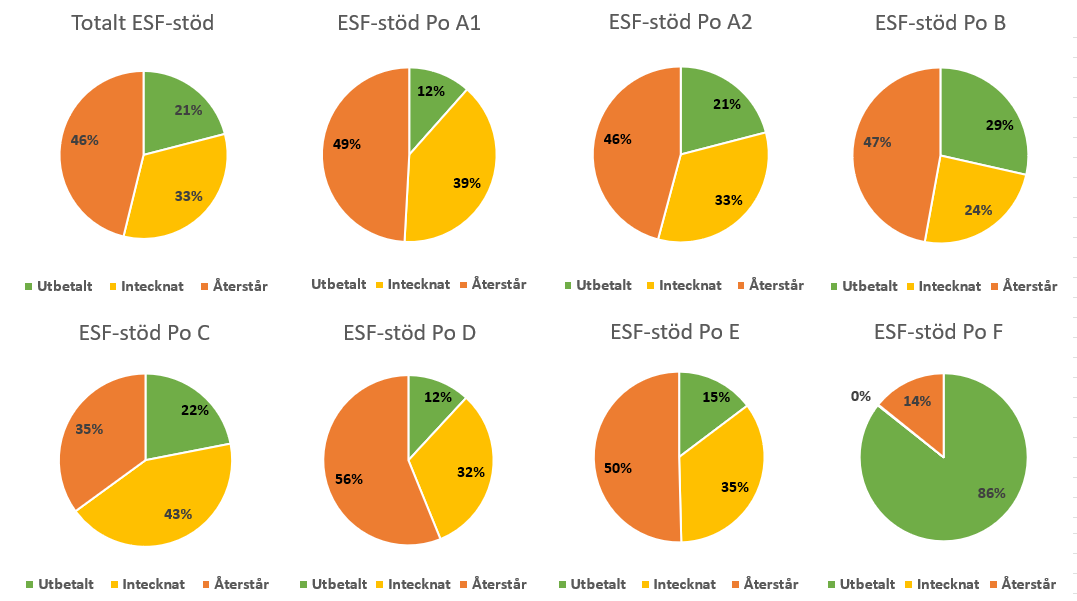 Beslutat och utbetalt av total ram 2025-01-31 (växelkurs 10,50 SEK/EUR)
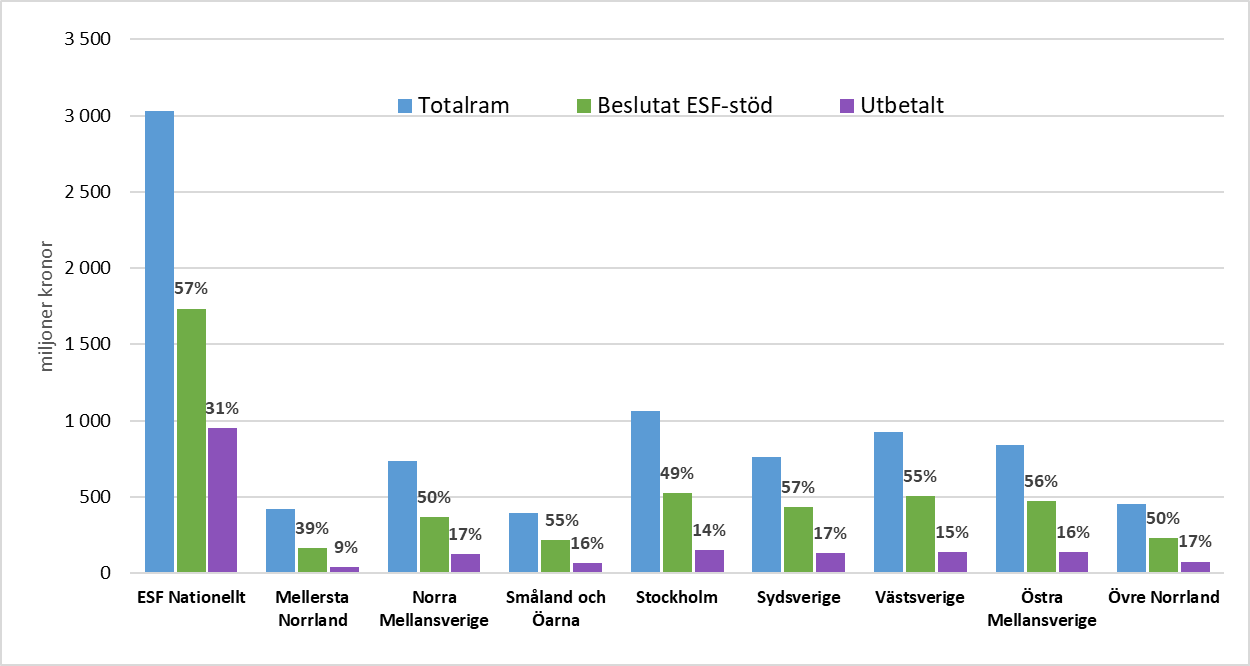 A1 - Beslutat och utbetalt av ramen 2025-01-31 (växelkurs 10,50 SEK/EUR)
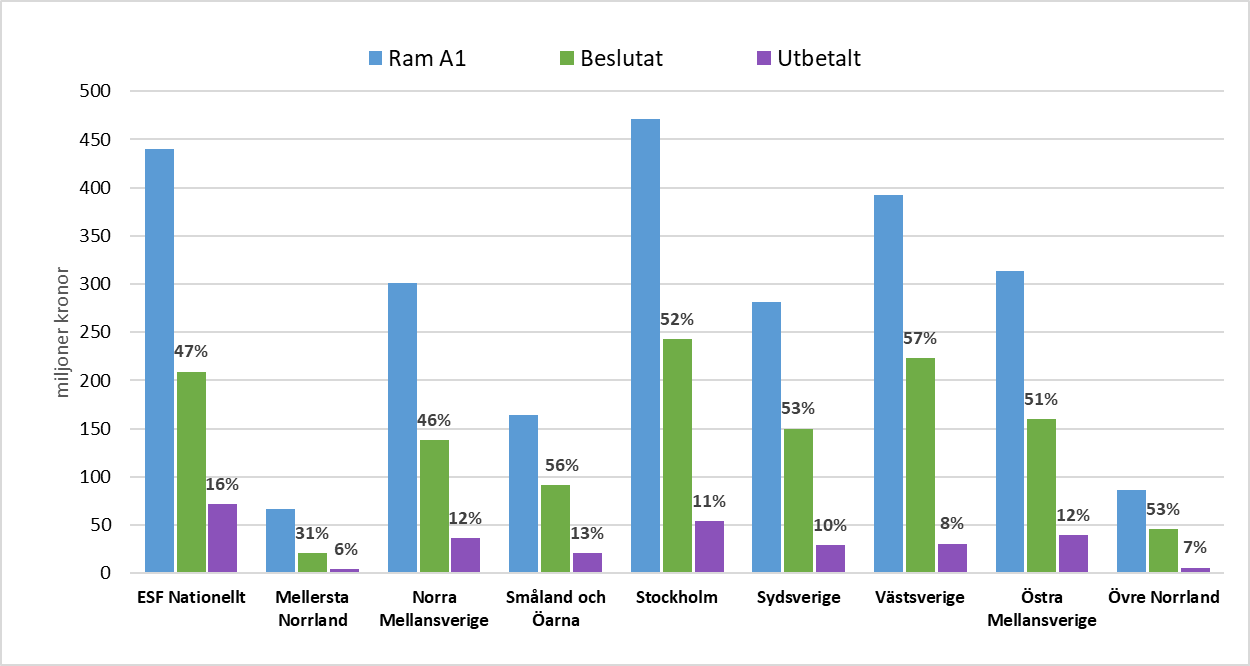 A2- Beslutat och utbetalt av ramen 2025-01-31 (växelkurs 10,50 SEK/EUR)
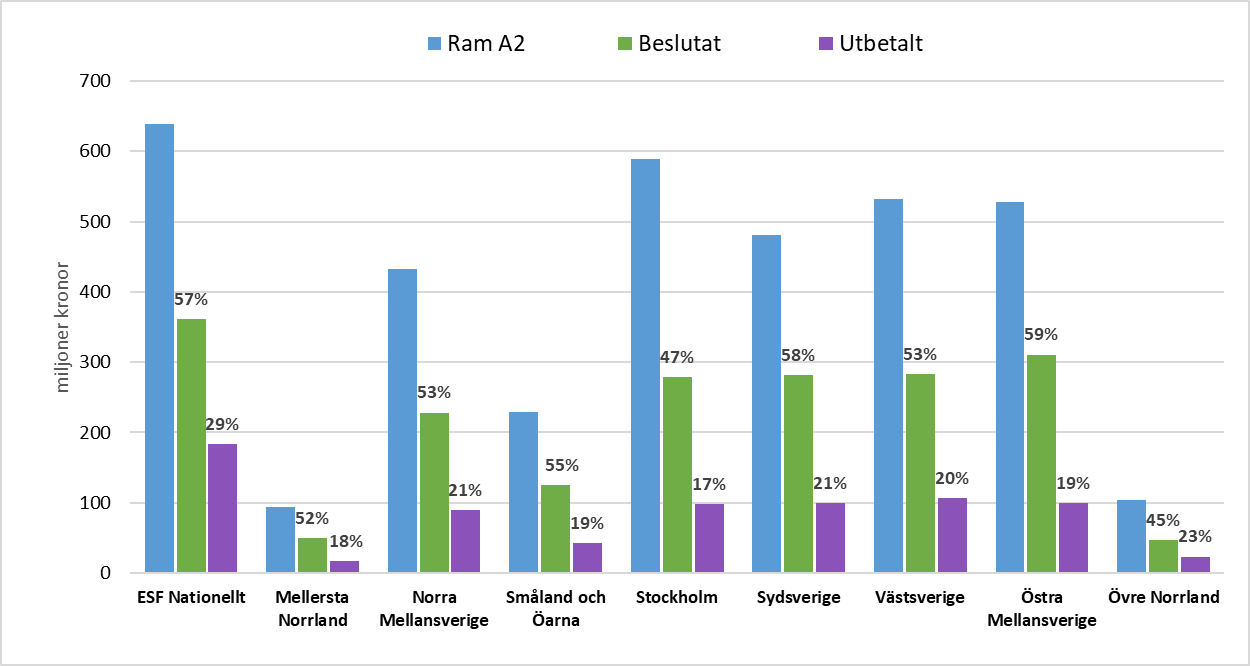 D - Beslutat och utbetalt av ramen 2025-01-31 (växelkurs 10,50 SEK/EUR)
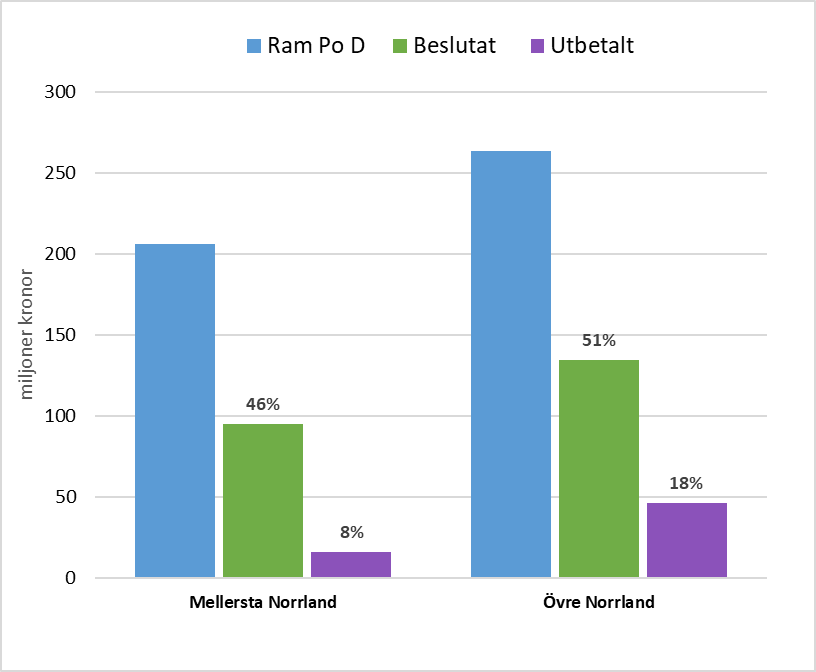 Progress and goals, indicators in ESF+

Midterm review – participants - updated 31 December
* Transition region